«ХИМИКИ НА ЗАЩИТЕ РОДИНЫ»
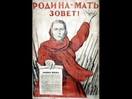 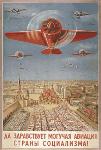 Кто про химика сказал: «Мало воевал»? Кто сказал: «Он маловато крови проливал»? Я в свидетели зову химиков-друзей, Тех, кто смело бил врага до последних дней, Тех, кто с армией родной шёл в одном строю, Тех, кто грудью защитил Родину мою. Сколько пройдено дорог, фронтовых путей, Сколько полегло на них молодых парней... Не померкнет никогда память о войне. Слава химикам живым! Павшим — честь вдвойне!                                                                                   3. И. Барсуков
Война потребовала грандиозных количеств стратегического сырья
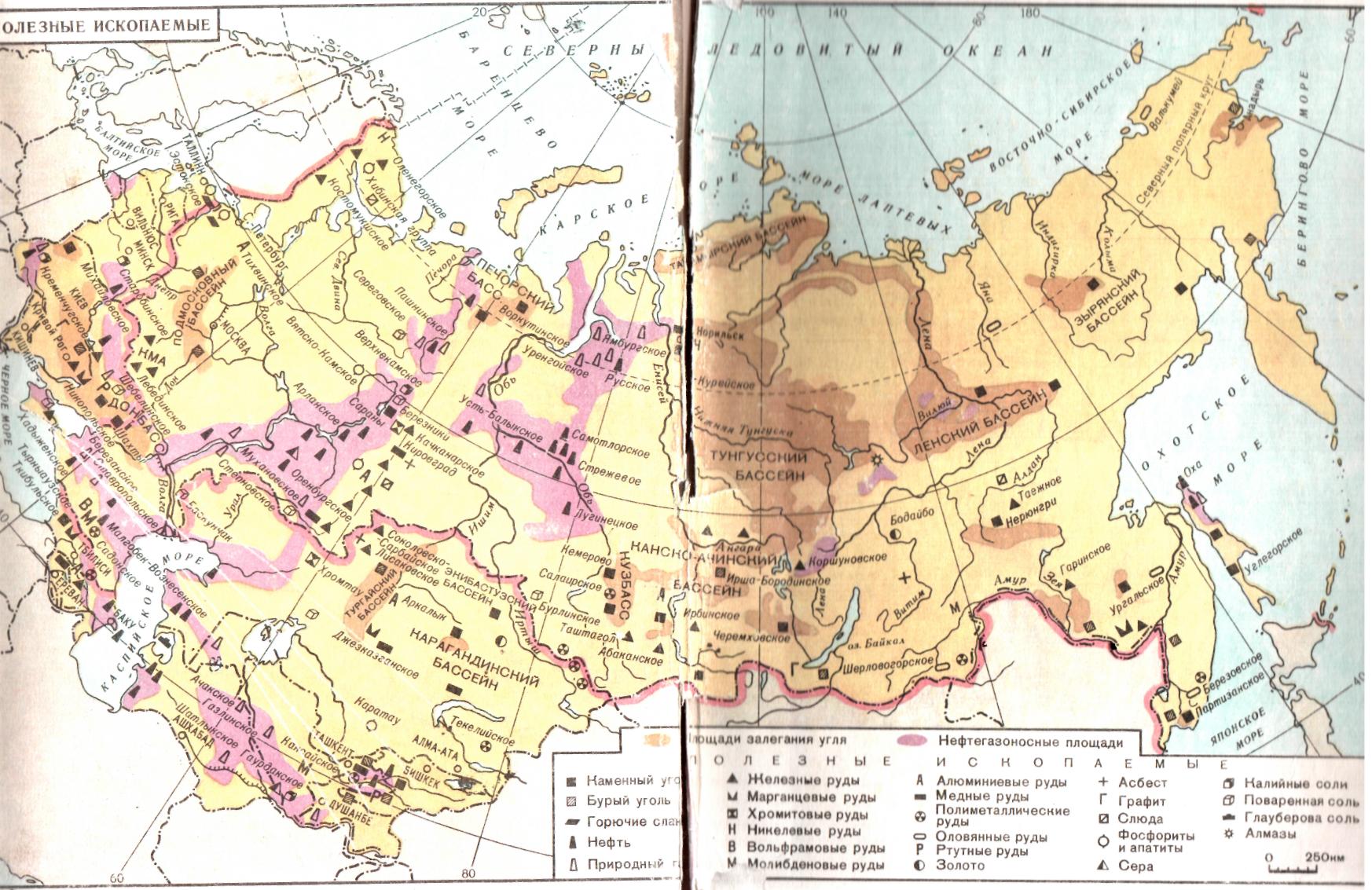 Боевые задания для фронта
А.А. Бочвар создал легкий сплав для танковых и авиационных моторов, при этом экономилось 20% алюминия. 

	Г.В. Акимов создал сплав – хромансиль, который повысил скорость боевых самолётов.

	И.И. Китайгородский создал бронестекло, которого использовали в кабинах штурмовика Ил-2.

	Н.Н. Семёнов и Ю.Б. Харитон разработали технологию порохов и взрывчатых веществ – авиабомб.

	Ю.Г. Мамедалиев разработал способ получения тротила.
Химики и военная медицина
А.В. Палладин синтезировал викасол – эффективное средство при кровотечениях.

	М.Ф. Шостакович создал бальзам, используемый в хирургии.

	М.М. Ильин создал бальзам от обморожений, ожогов, ран.
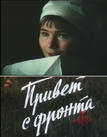 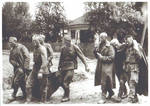 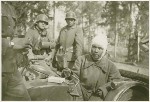 За выдающиеся научные работы и исследования, выполненные в суровые годы войны, многие химики были удостоены звания лауреатов государственных премий: 	- Николай Дмитриевич Зелинский, 		- Александр Ермингельдович Арбузов, 	- Александр Евграфович Фаворский, 	- Александр Николаевич Несмеянов, 	- Александр Евгеньевич Ферсман и другие.
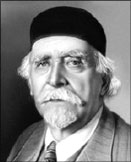 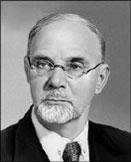 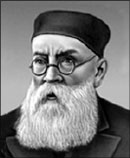 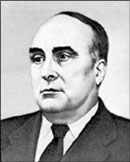 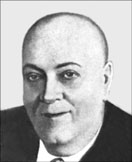 Открытия в области химических препаратов
Н.Н. Мельников организовал производство дуста ( в 1941 году выпускали по 90 т в месяц).

	Создан препарат – этилмеркурфосфат – антисептик     ( защитил деревянные самолёты от разрушения микроорганизмами).
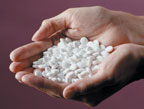 Пять лет над планетой бушевала война, в ходе которой было убито 55 млн. и ранено более 9 млн. человек. Она закончилась 9 мая 1945 г. благодаря победе советского народа над гитлеровской Германией. Эта победа означала спасение человечества от фашизма. Она избавила народы от порабощения и уни­чтожения. Оставшиеся в живых должны пом­нить, а их внуки и потомки — знать, какой ценой она была завоёвана.
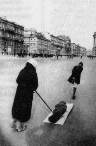 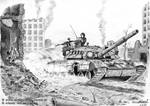 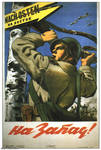 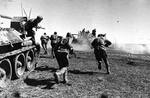 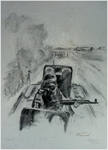 У каждого была своя война,Свой путь вперёд,Свои участки боя,И каждый былВо всём самим собою,И только цельУ всех была одна!                                           М. Алигер
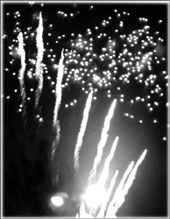 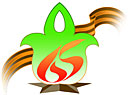